Проверь себя по теме «Слова названия, указатели, помощники»
Тестовые задания
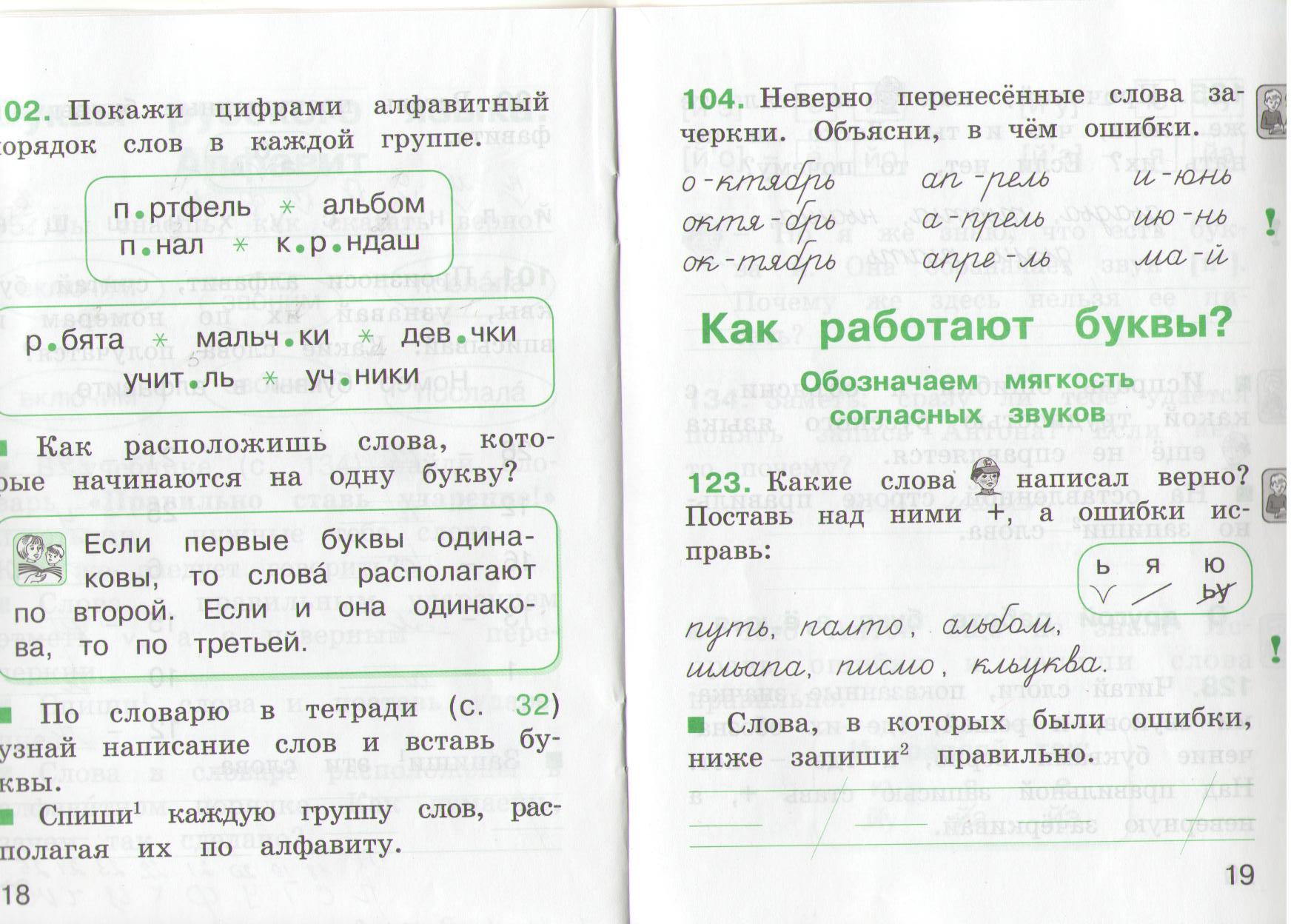 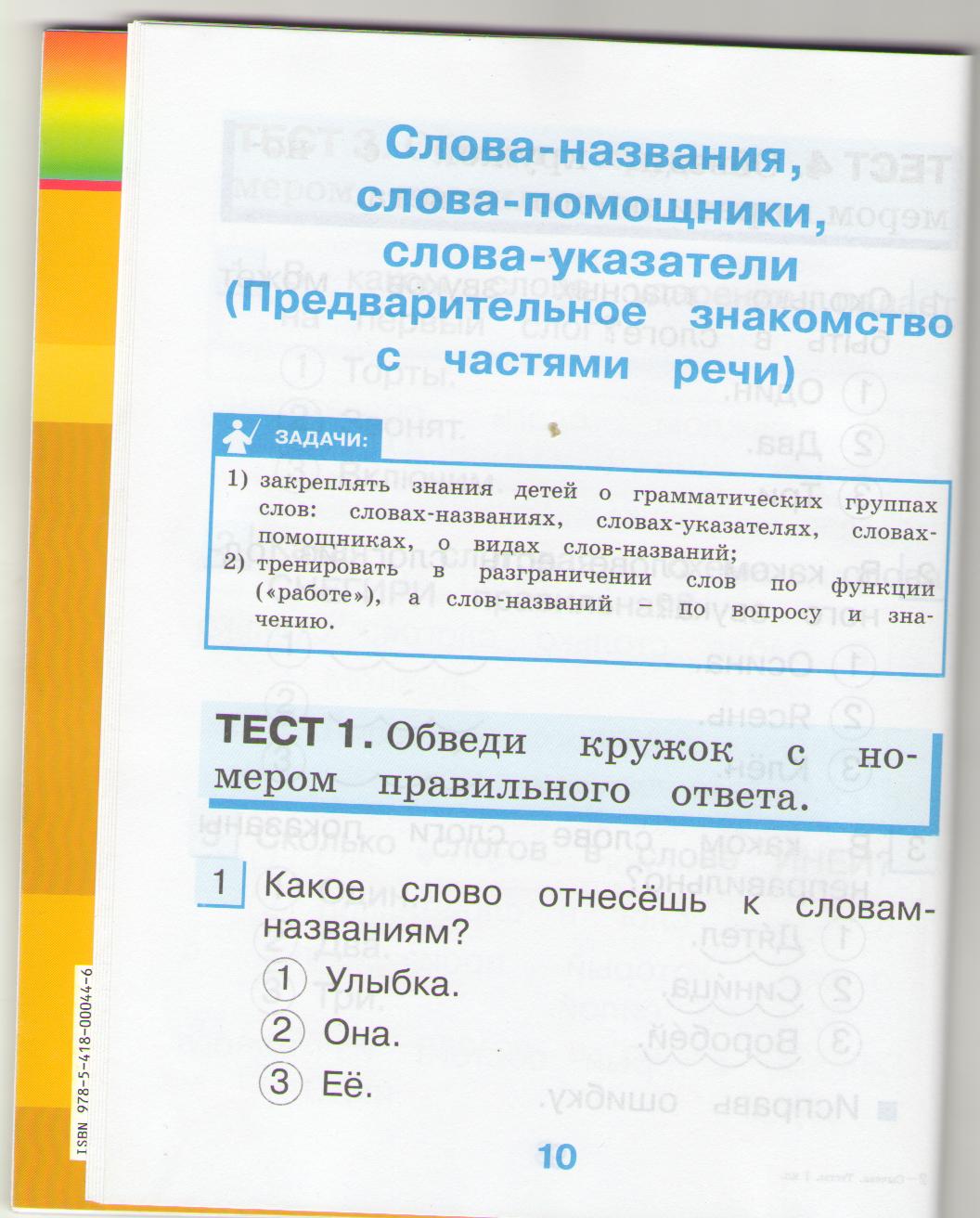 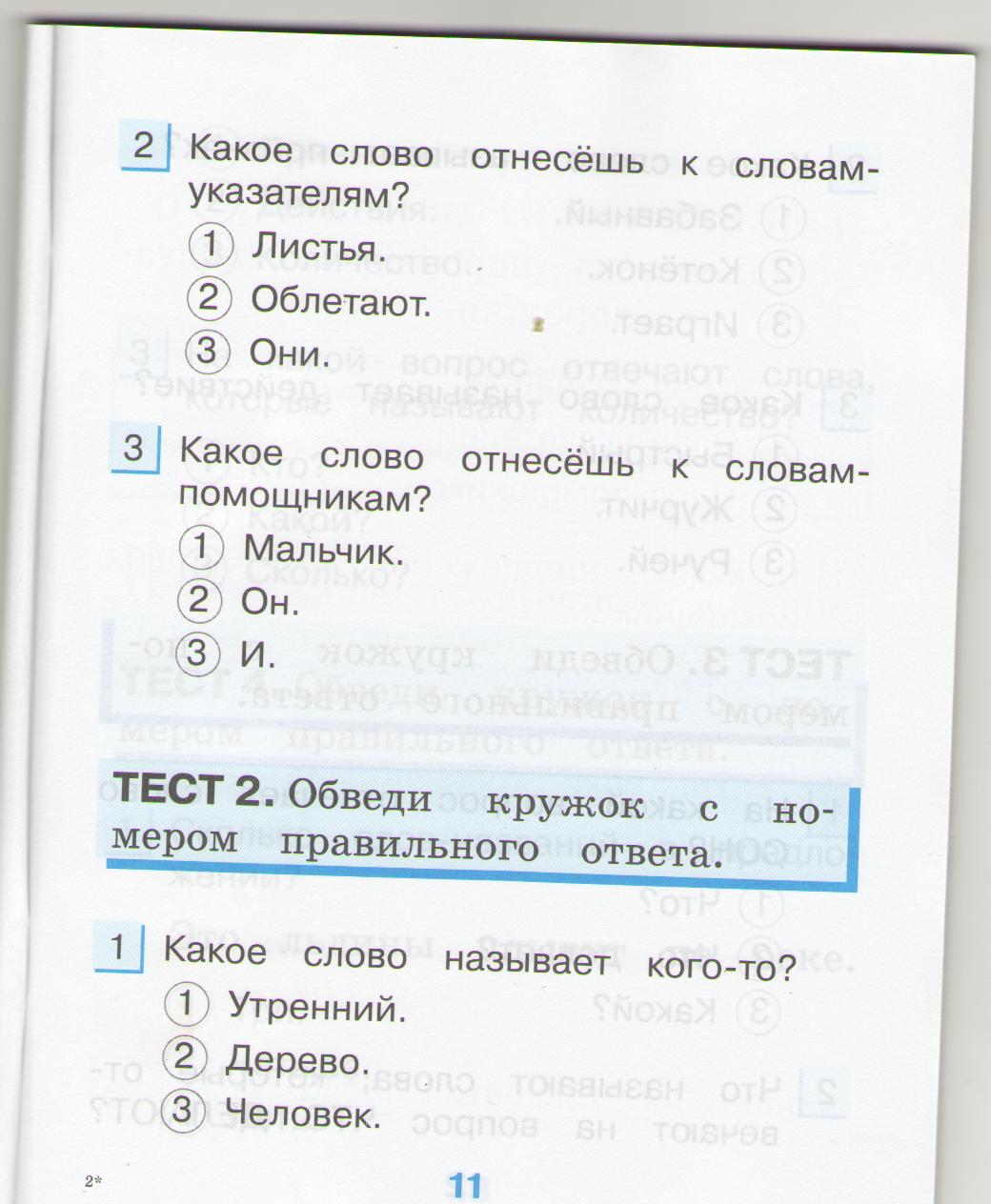 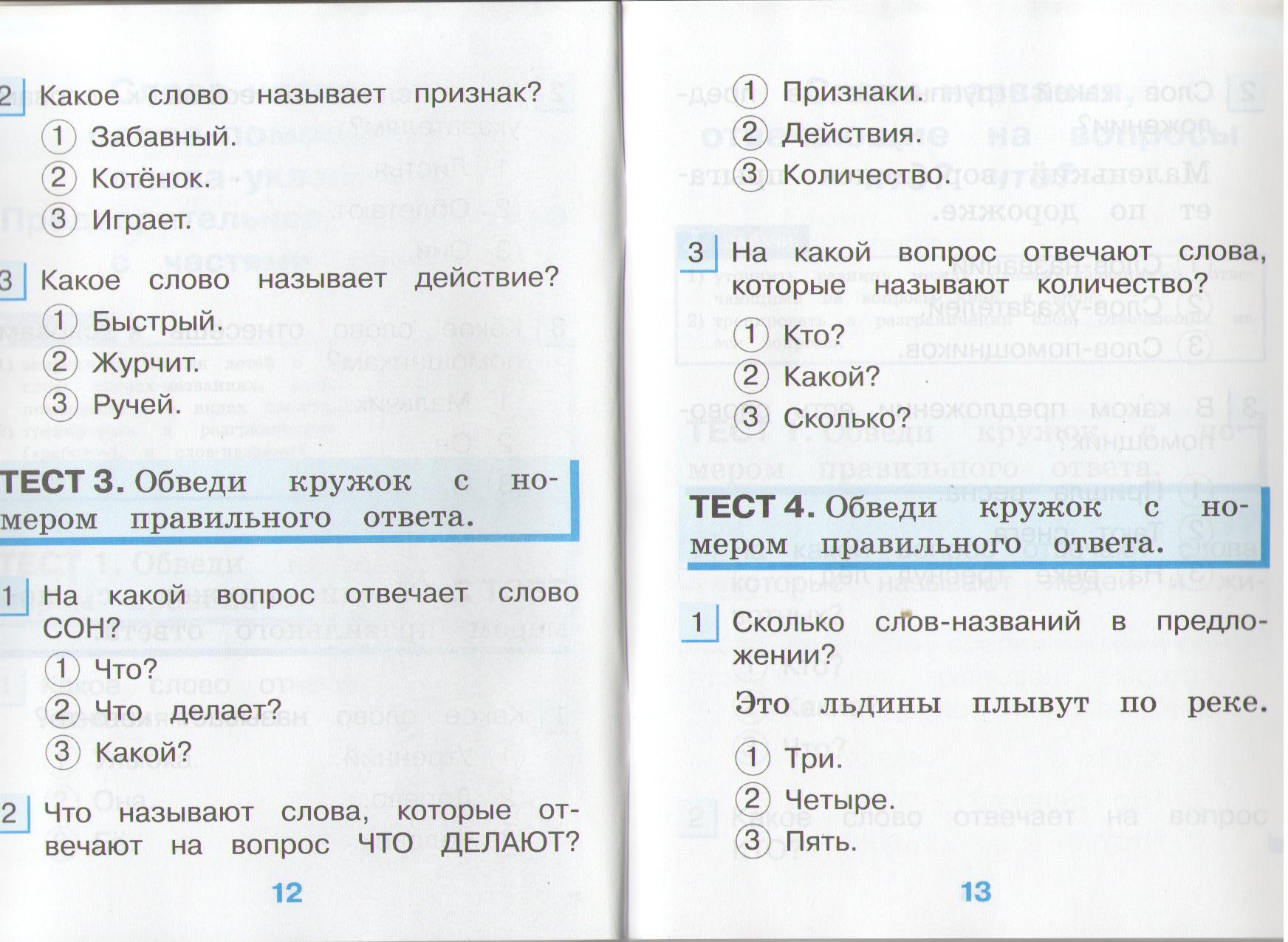 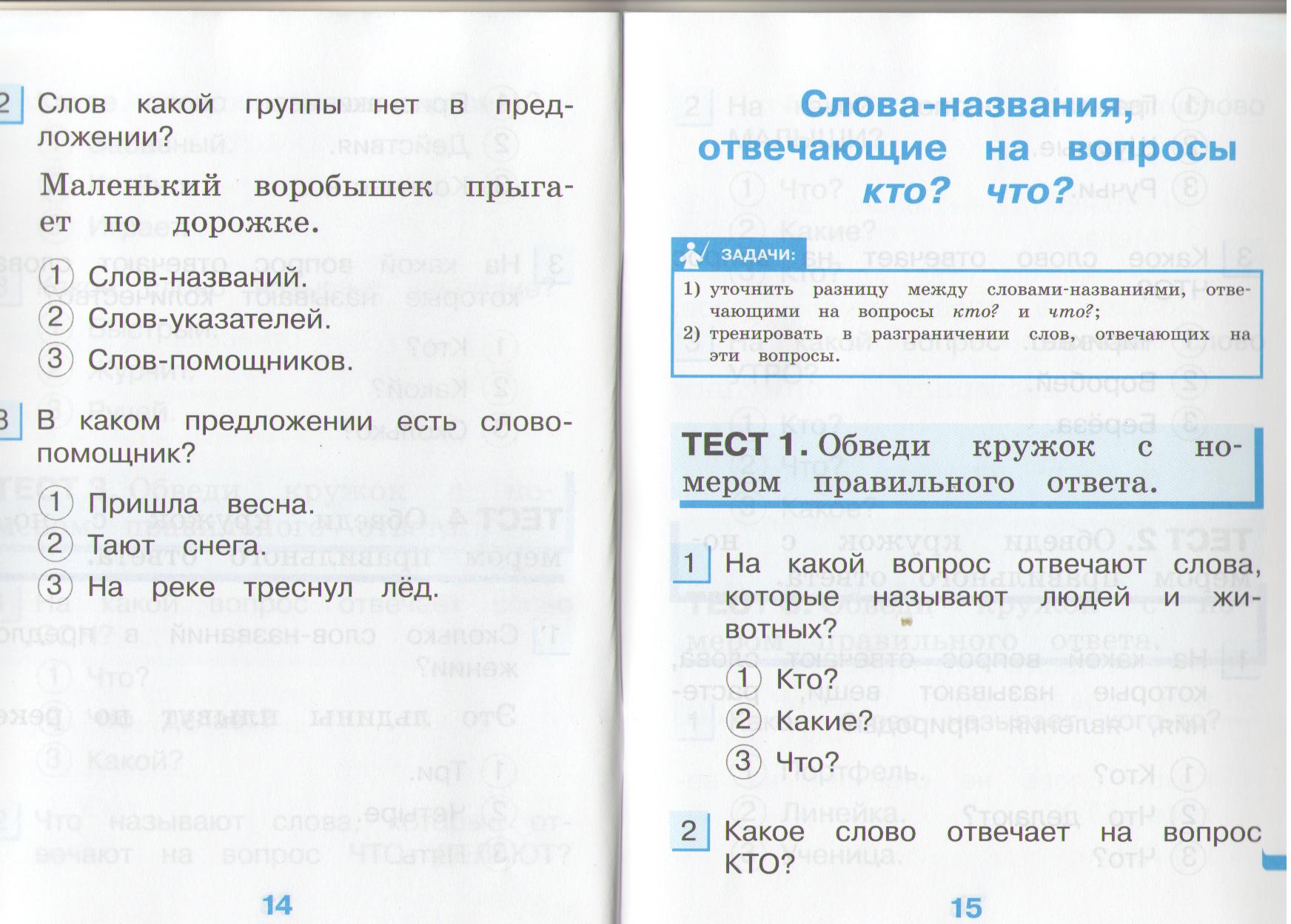 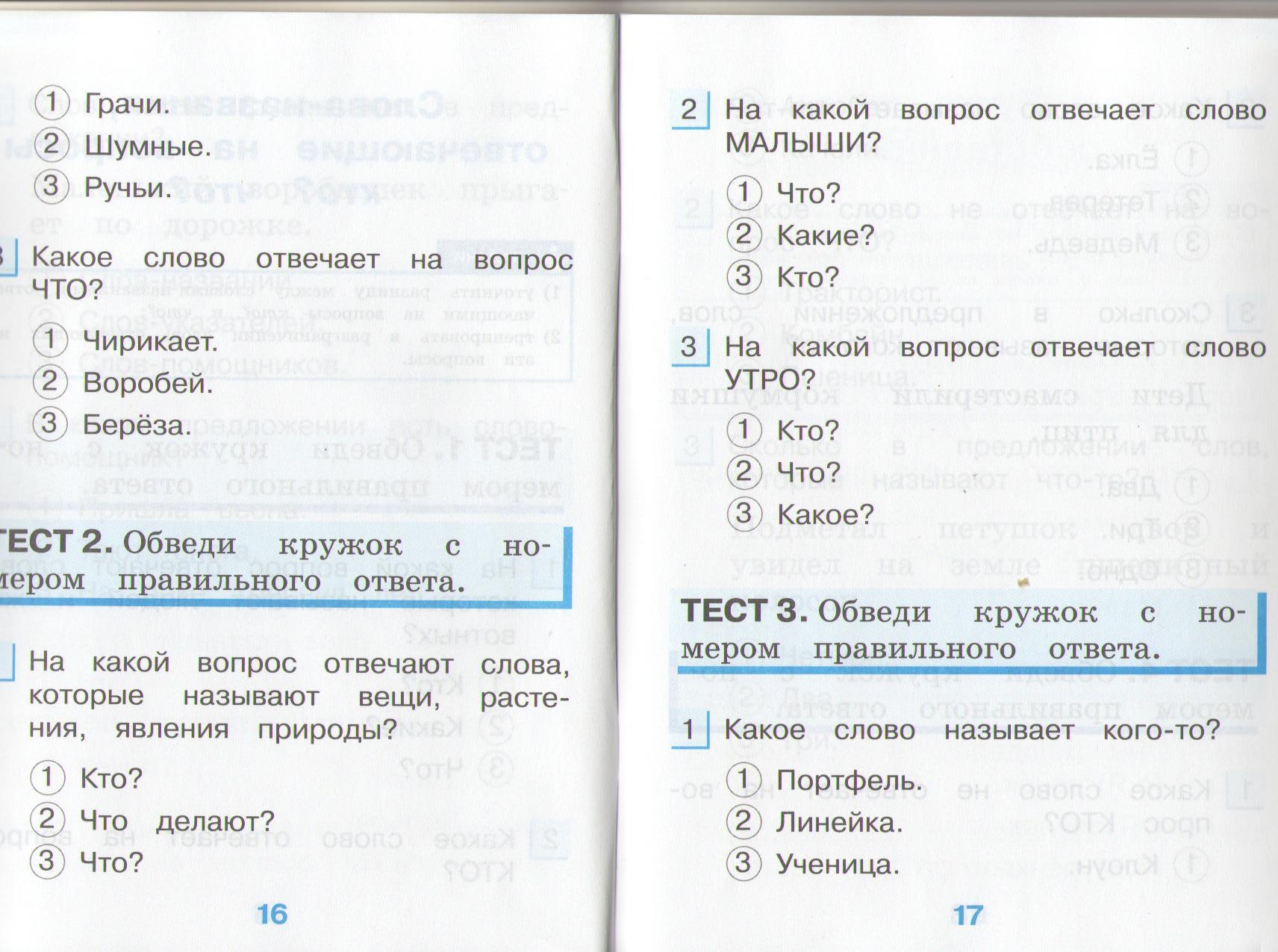 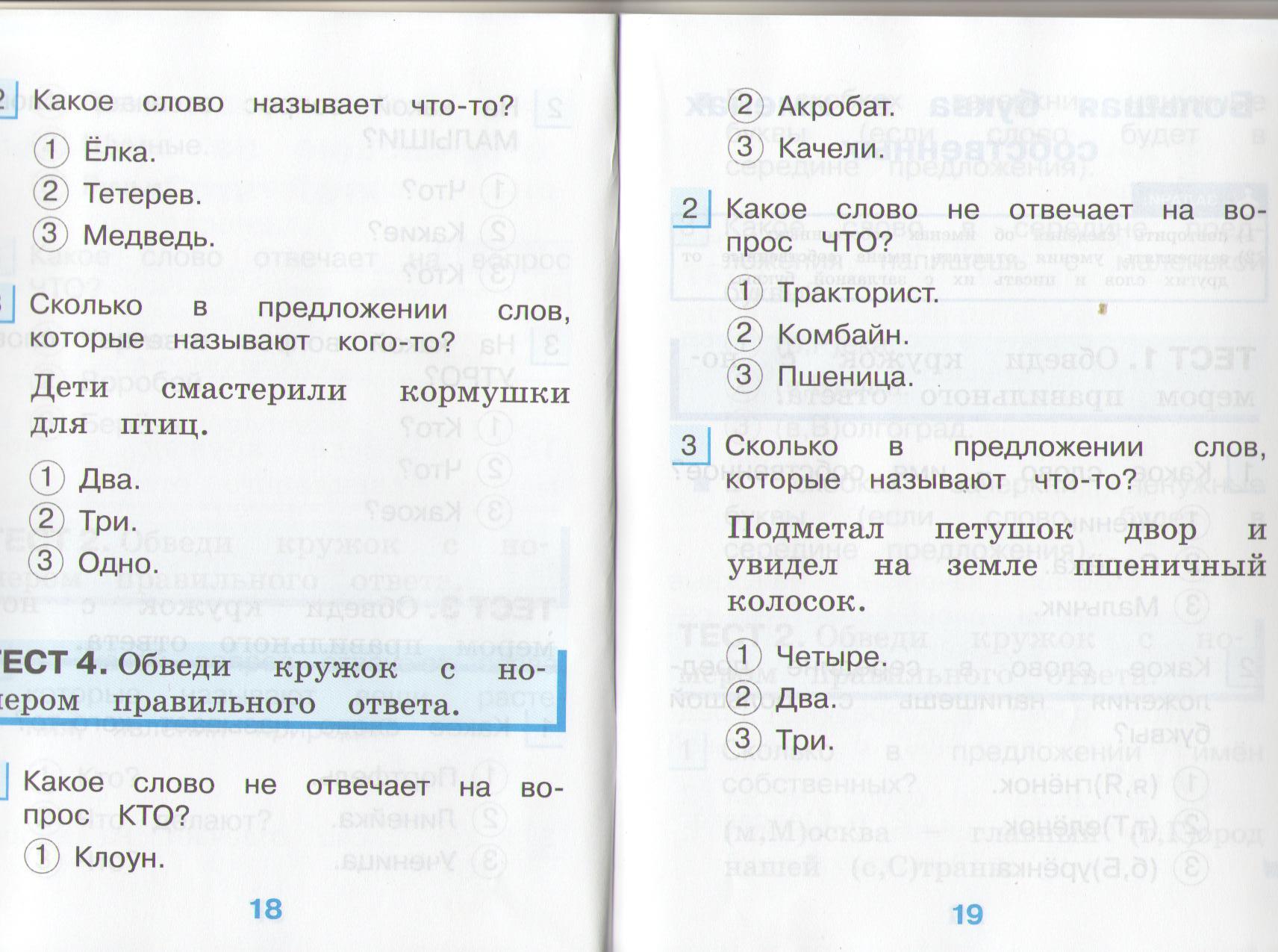